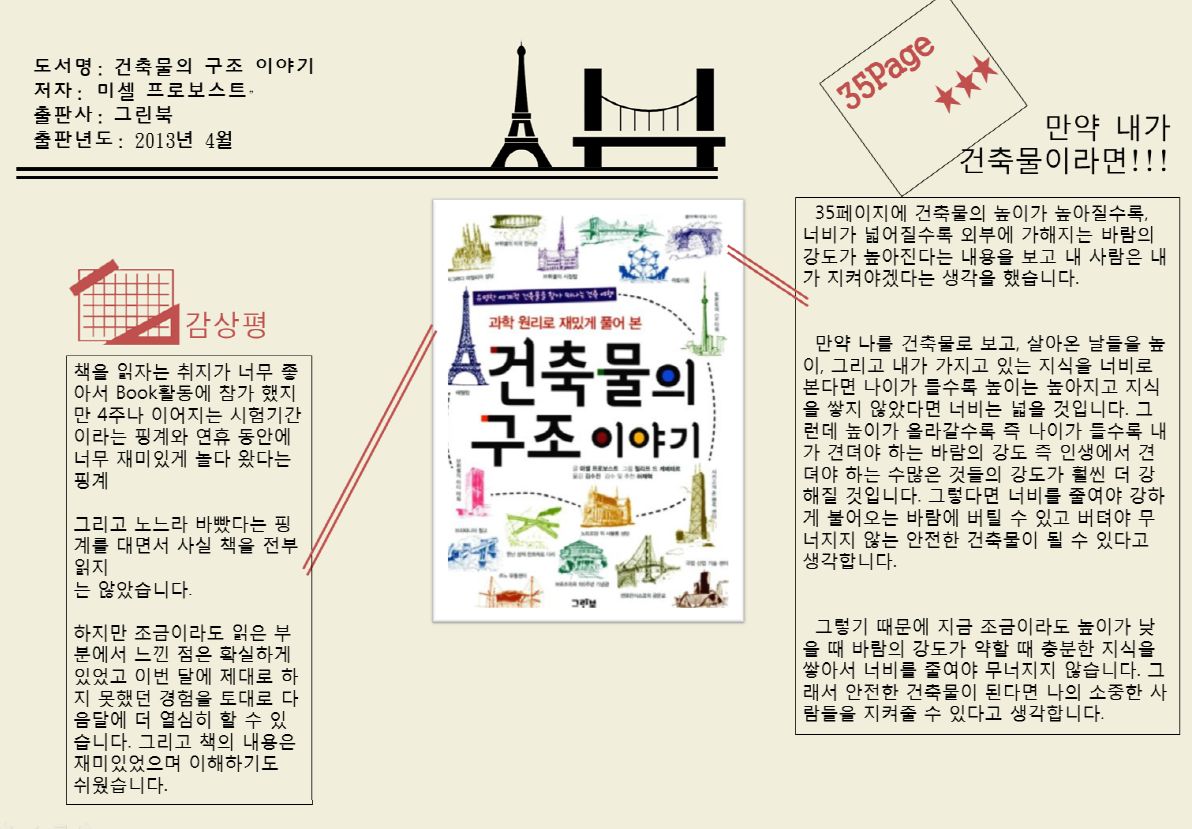 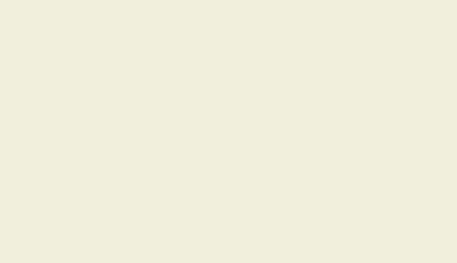 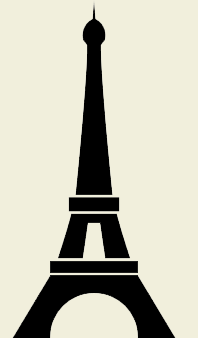 도서명: 건축의 재구성
저자:  Stephen Kieran
출판사: 시공문화사
출판년도: 2006년 3월
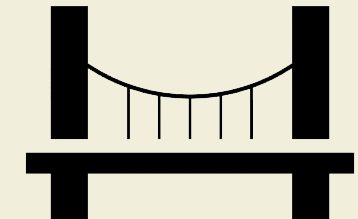 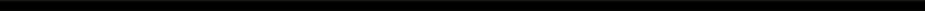 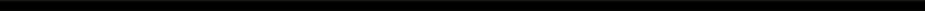 현재
과거
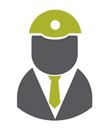 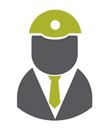 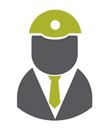 마스터 빌더
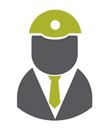 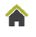 시공자
건축가
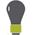 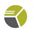 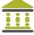 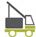 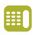 제품기술자
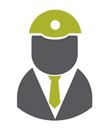 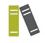 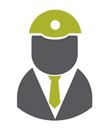 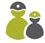 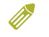 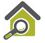 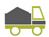 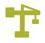 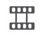 기타 등등
재료공학자